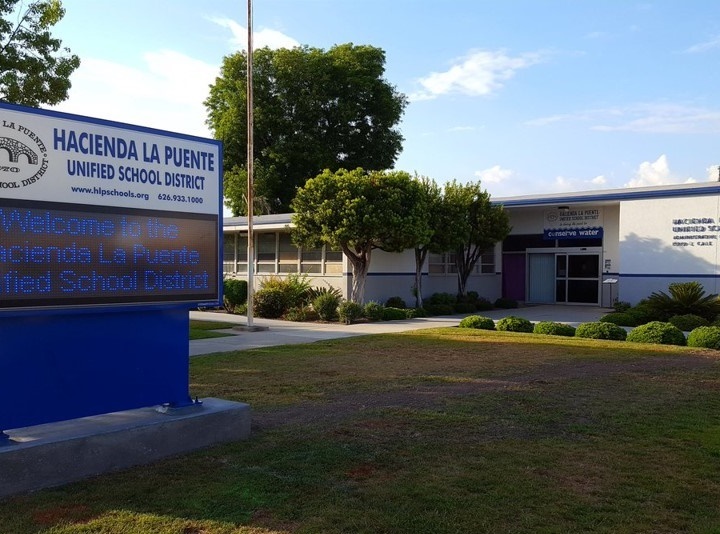 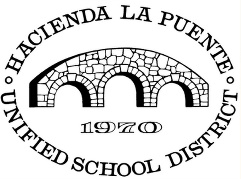 21st Century Classroom Improvements
January 23, 2024,  Board Update
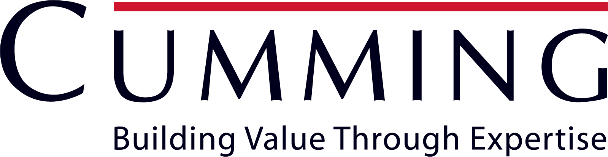 IN PROGRESS
CONSTRUCTION
La Puente HS Refresh
Workman HS Refresh
OUT TO BID
Los Altos HS Refresh
Wilson HS Refresh
Stimson EC
SITE IN PROGRESS & COMPLETED
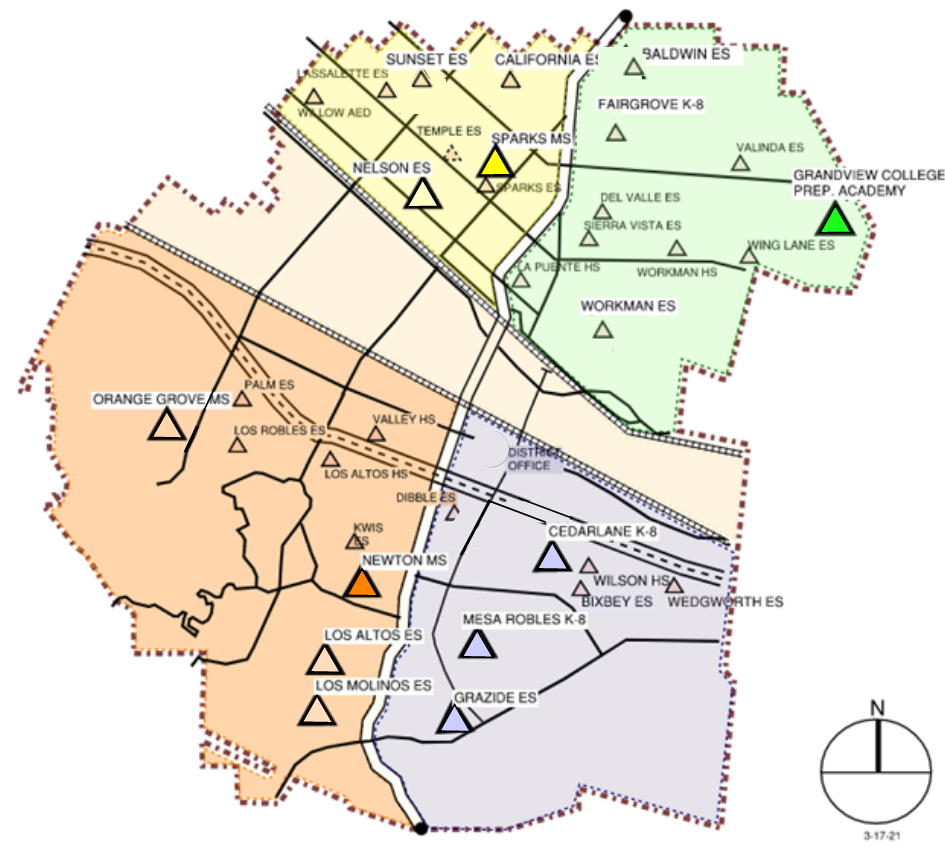 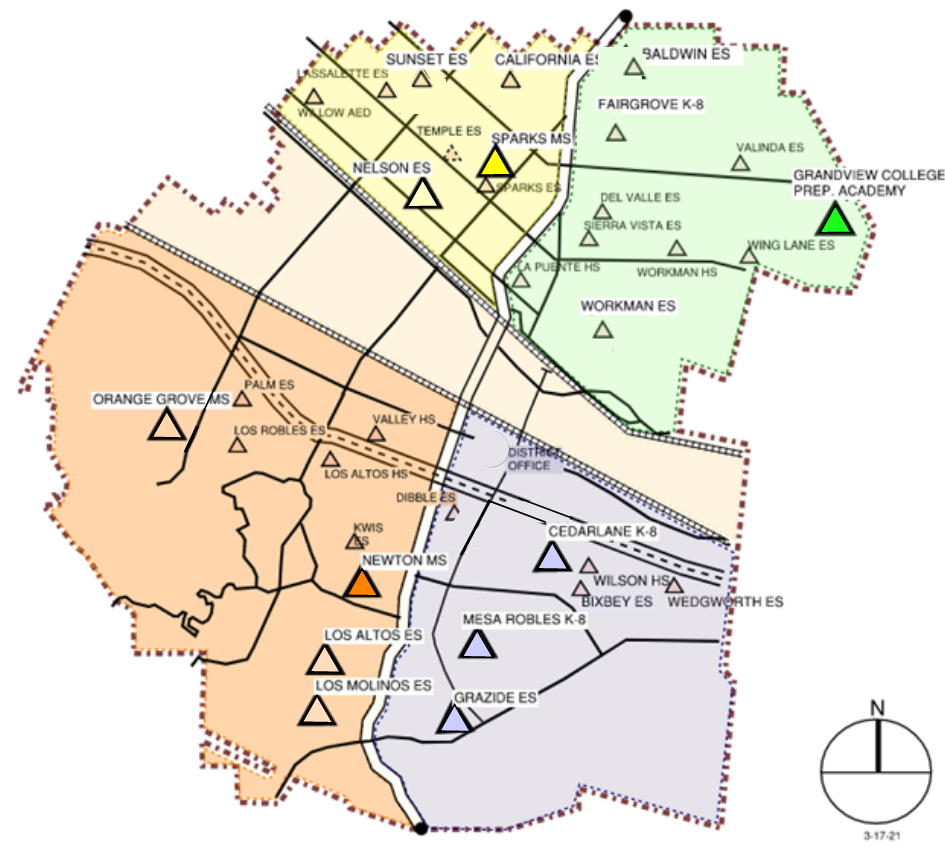 GOING TO DSA
California ES this month
Baldwin ES this month
IN DESIGN
Los Molinos ES
Grazide ES
Kwis ES
Lassalette ES
Fairgrove K-8
Orange Grove MS
STIMSON
COMPLETED
Nelson ES
Los Altos ES
Workman ES
Mesa Robles K-8
Cedarlane K-8
Sparks MS
Newton MS
Grandview K-8
2
Phase B Progress
Baldwin ES 		Construction Documents to DSA 1/23/2024 
 California ES 		Construction Documents to DSA 1/23/2024
 
Anticipated Construction Start Fall of 2024 

Los Molinos ES 	Construction Documents to DSA 3/12/2024 
Grazide ES 		Construction Documents to DSA 3/12/2024 

Anticipated Construction Start of 2024 

Kwis ES 			Construction Documents Schematic Design
Lassalette ES 		Construction Documents Schematic Design

Anticipated Construction Start of 2025 

Fairgrove K-8 		Construction Documents Schematic Design
Orange Grove MS 	Construction Documents Schematic Design

Anticipated Construction Start of 2025
3
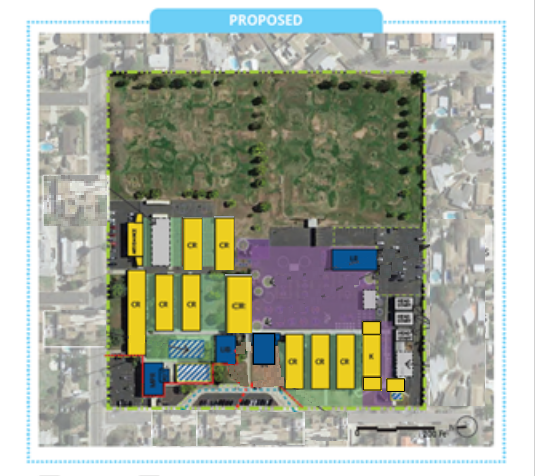 PHASE B PROJECTS IN DESIGN
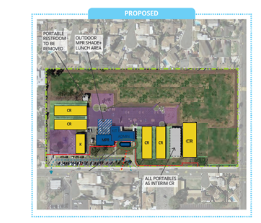 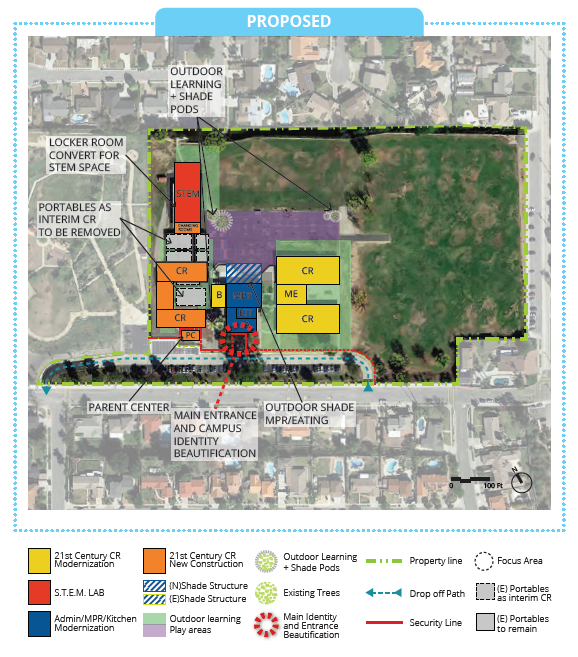 Orange Grove MS
California ES
Fairgrove K-8
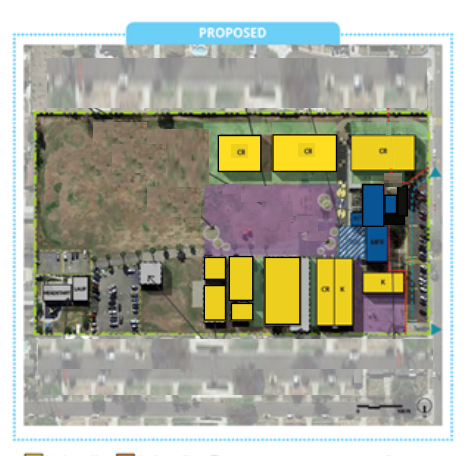 Baldwin ES
4
PHASE B PROJECTS IN DESIGN
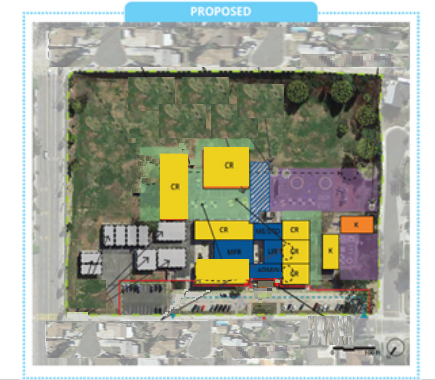 PROPOSED
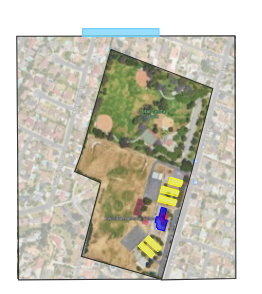 Grazide ES
Kwis ES
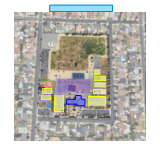 PROPOSED
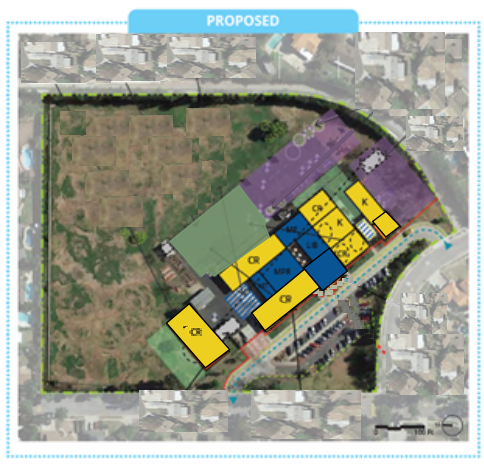 Los Molinos ES
Lassalette ES
5
CIVIL SURVEY LASSALETTE COMPLETE
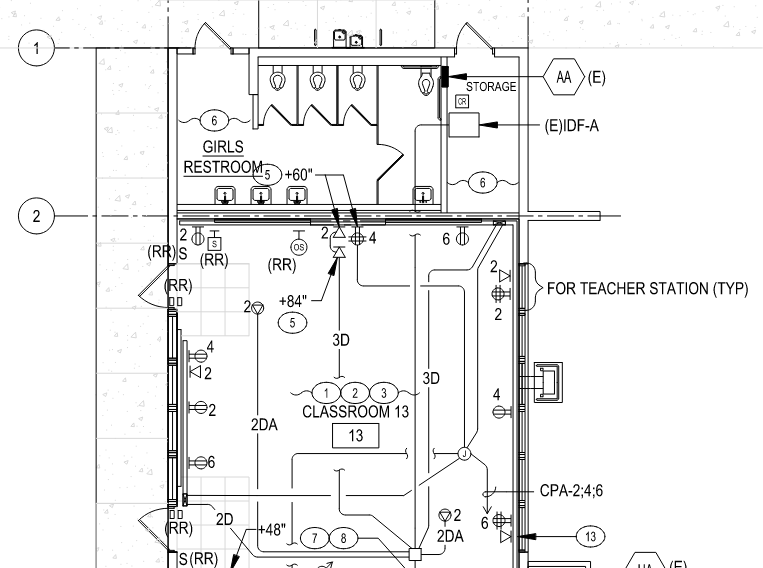 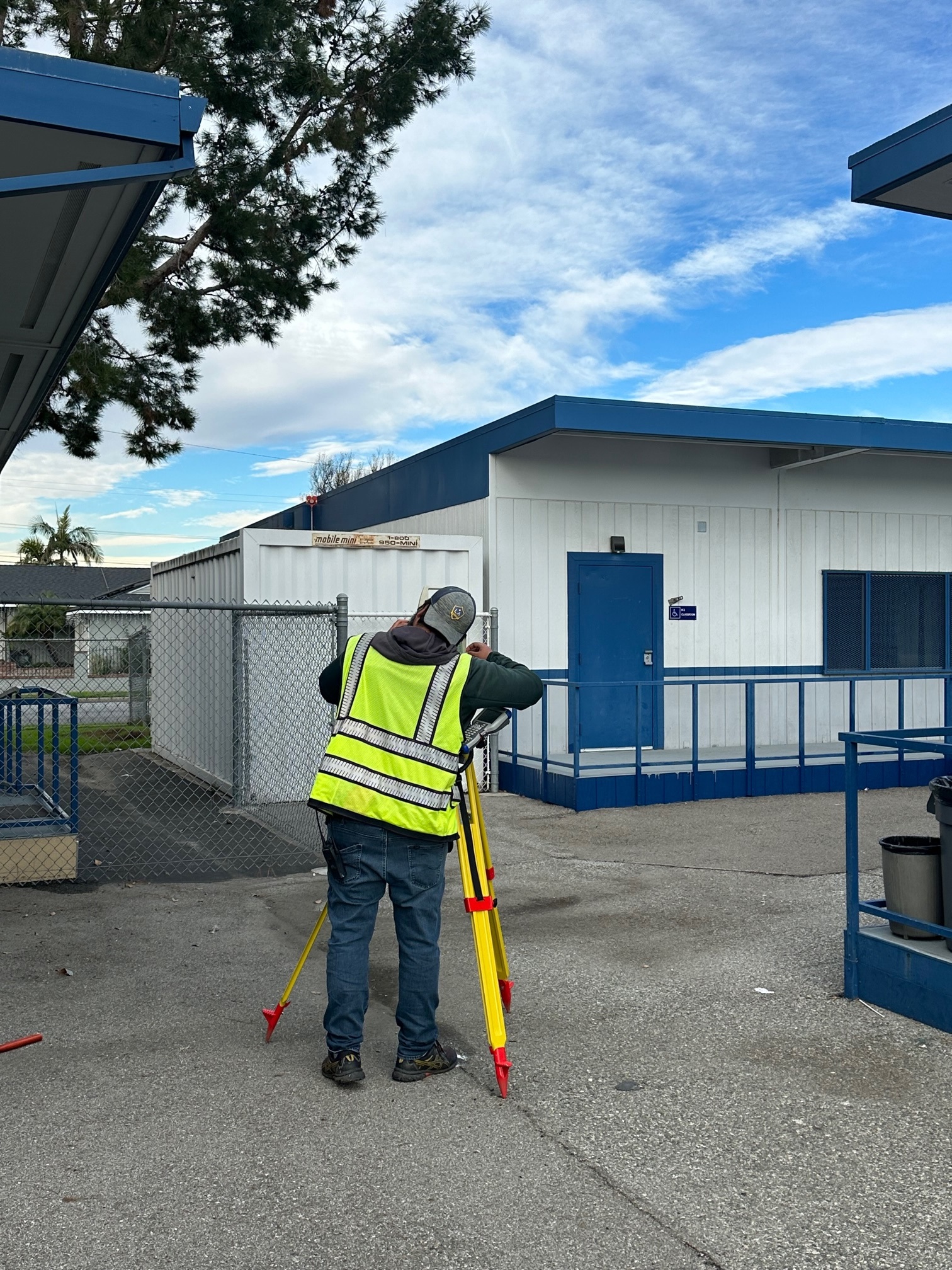 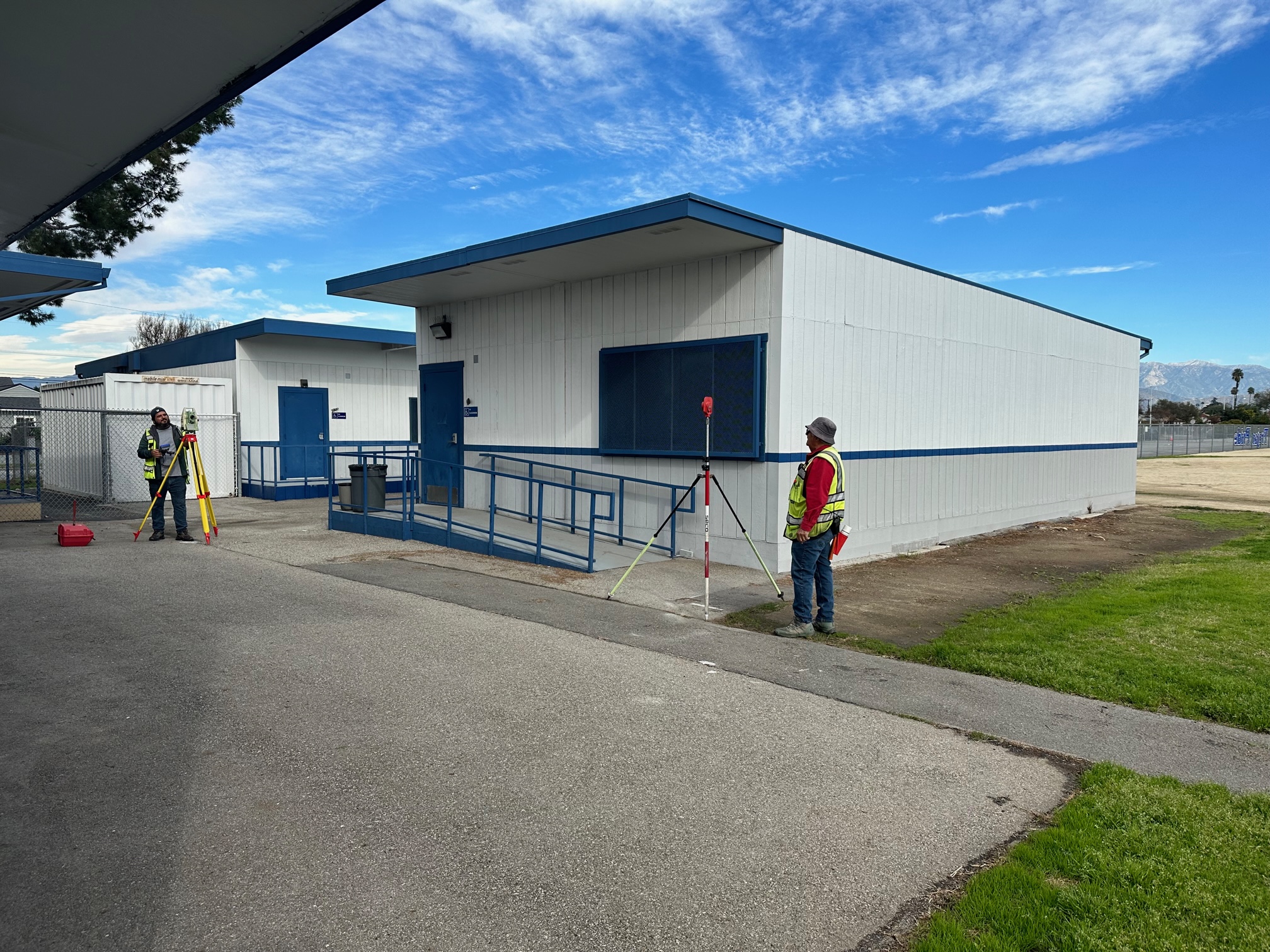 6
HIGH SCHOOL REFRESH
New LVT Flooring 
New Wall Base
New Paint, Repair, Prep.
Walls 
Trim
Ceilings 
Doors
Windows 

New Grilles at Heat Pumps
Repair and Replace Damaged Ceiling Tile
Repaint Ceiling Grid
Interior Brick cleaning 
Re-lamp at light (By District)
Deep Cleaning
Hazmat Abatement
Scope Limited to Replacement of Finishes
Benefits: 
Avoid DSA Review Requirements 
Saving Time 
Improvements Starting Sooner
Conserving  Bond Funds
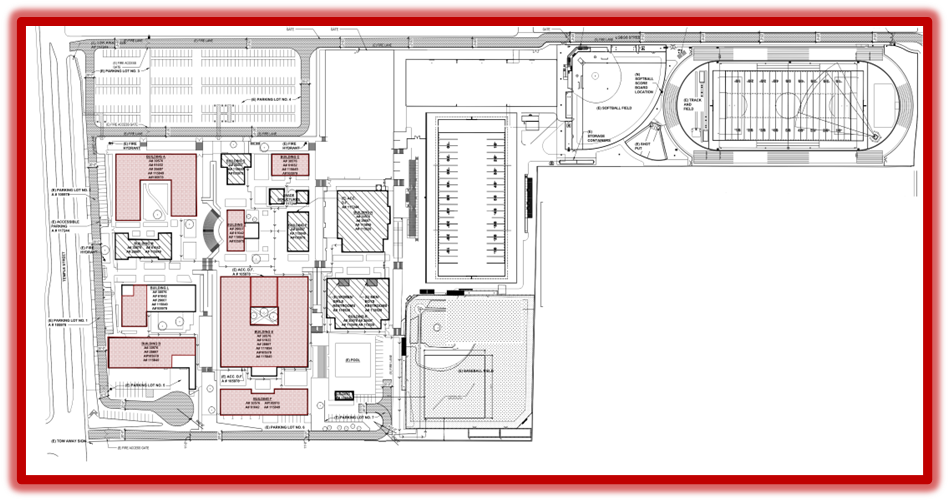 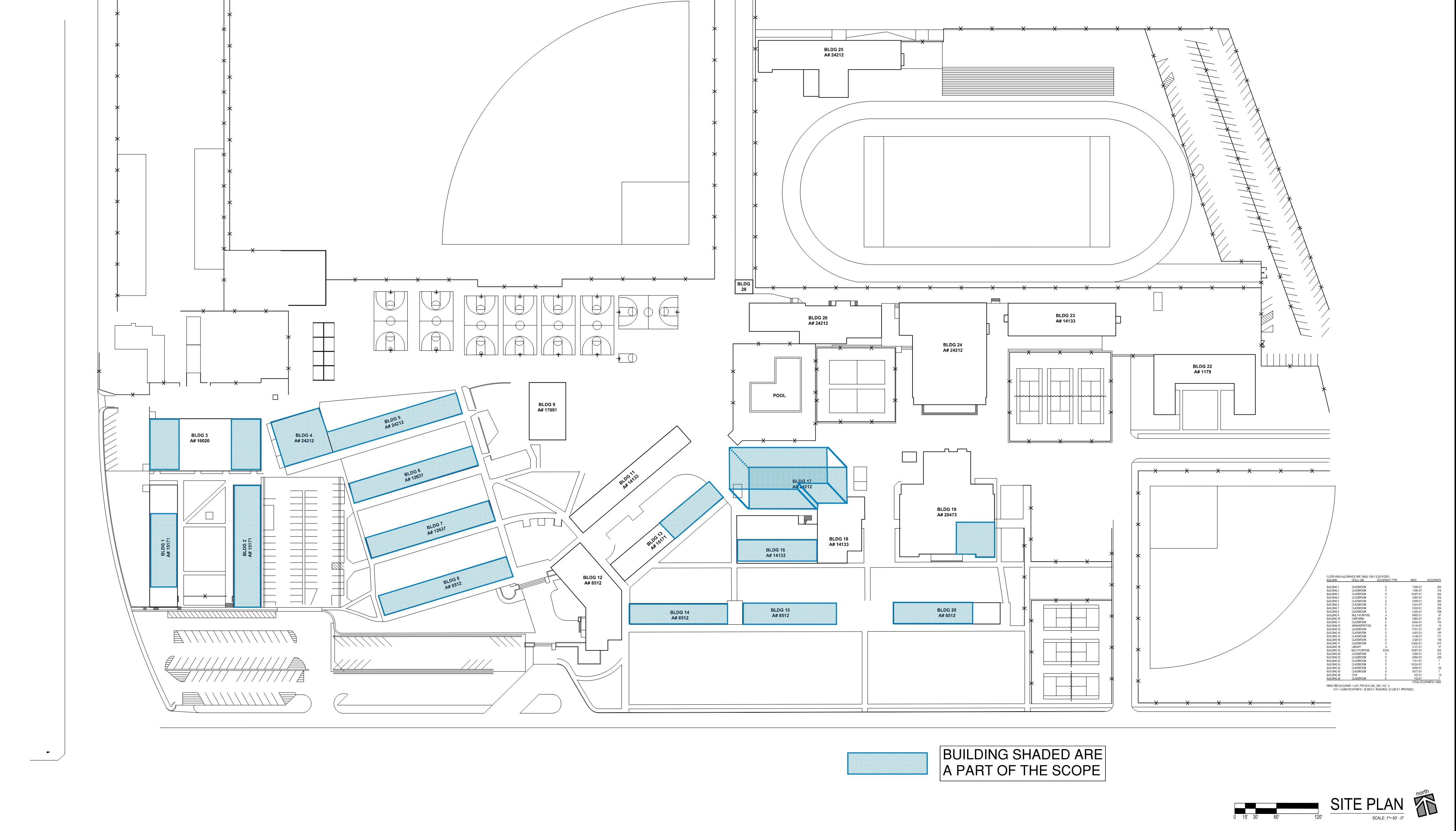 WORKMAN HIGH SCHOOL
43 CLASSROOMS
LA PUENTE HIGH SCHOOL
55 CLASSROOMS
7
WORKMAN HIGH SCHOOL SCHEDULE
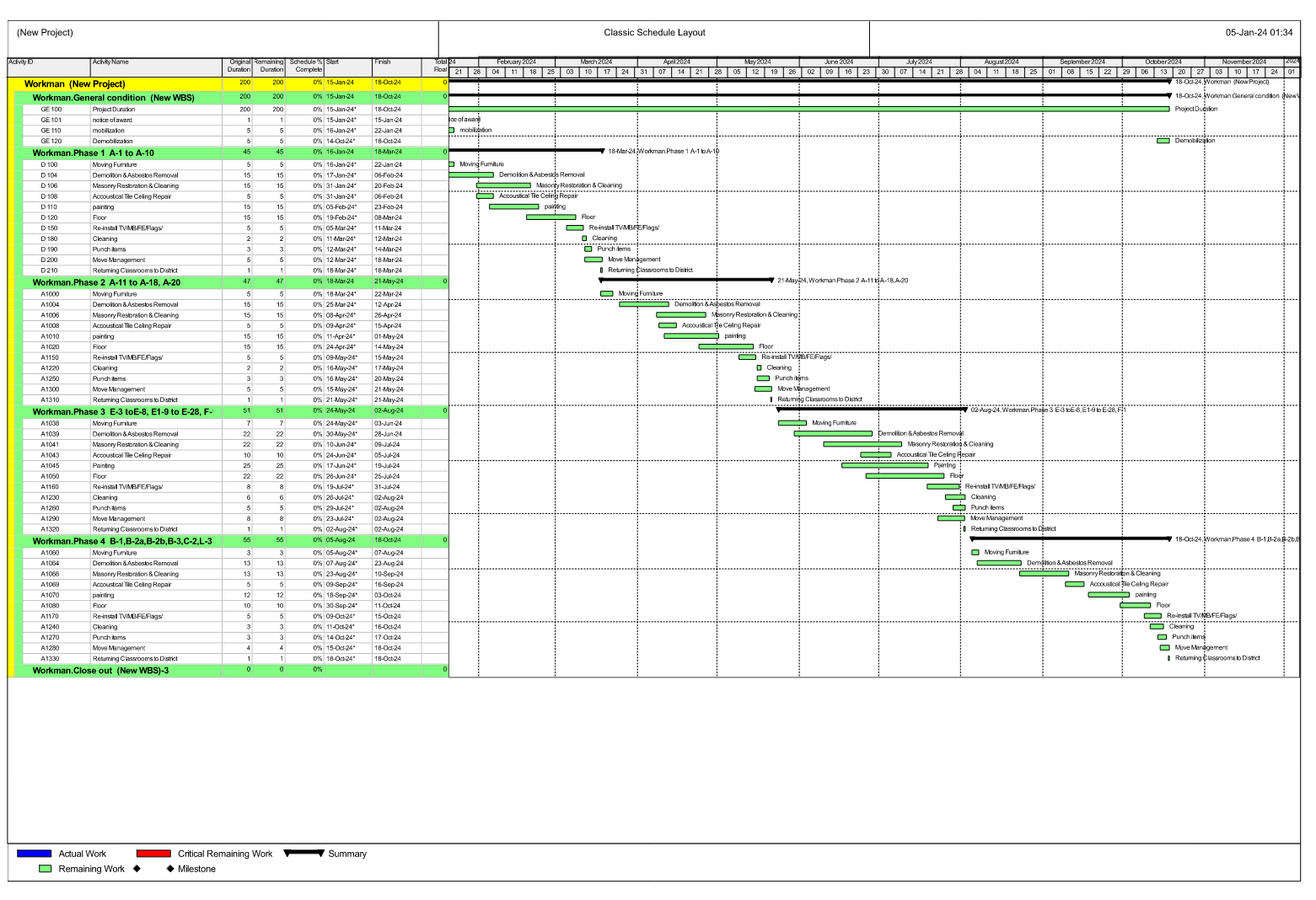 8
LA PUENTE HIGH SCHOOL SCHEDULE
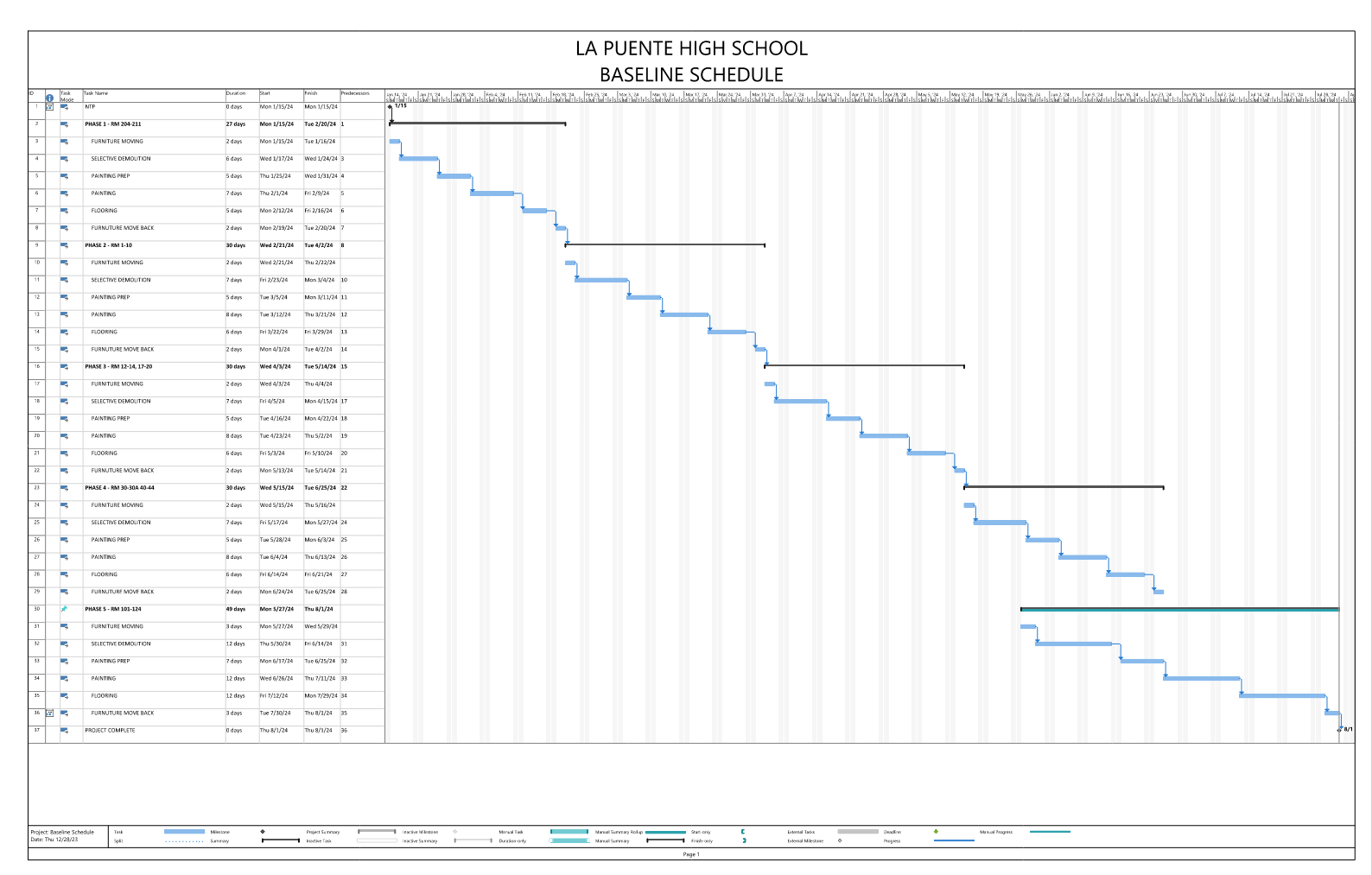 9
HIGH SCHOOL REFRESH
STIMSON LEARNING CENTER
10 CLASSROOMS
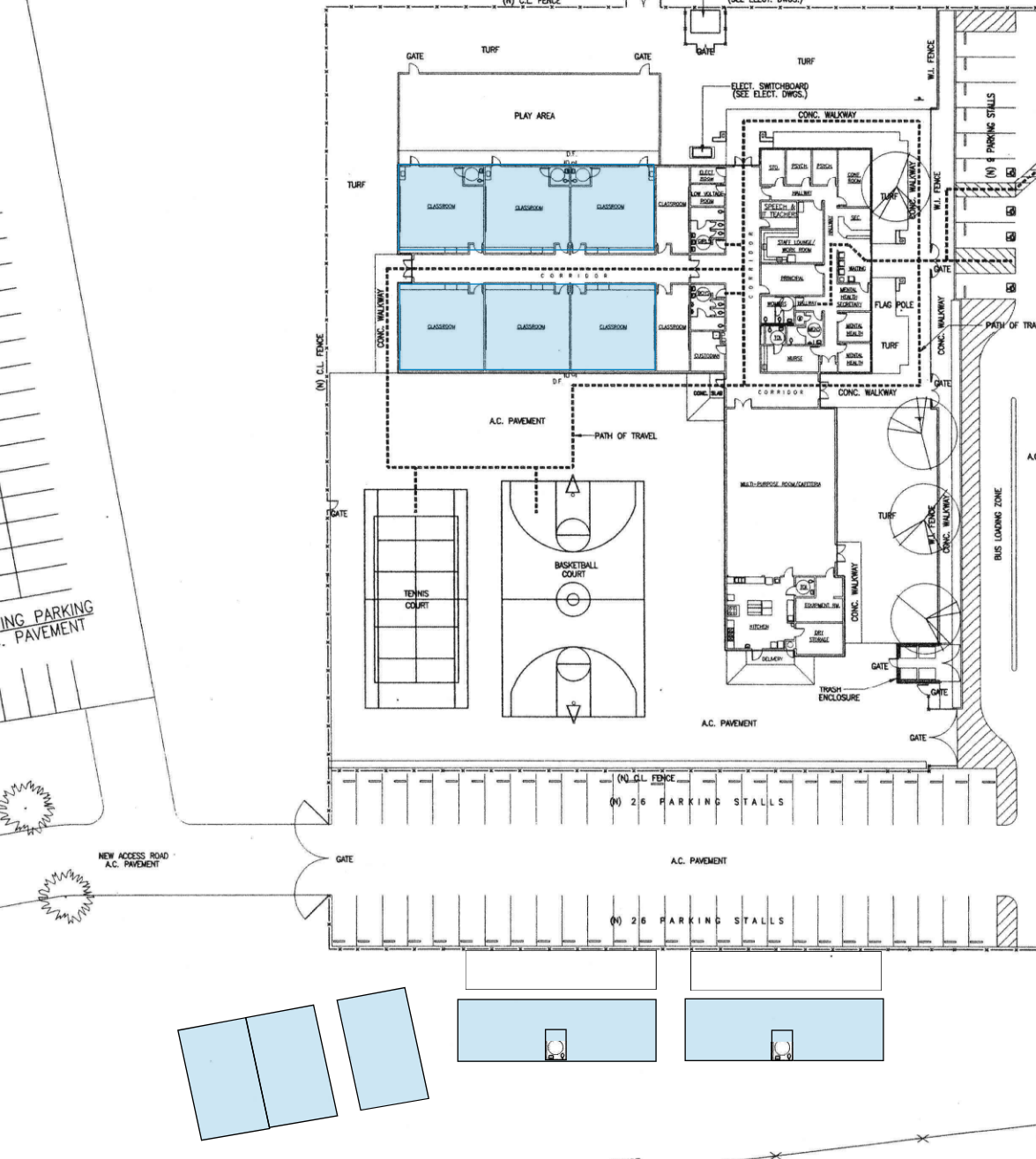 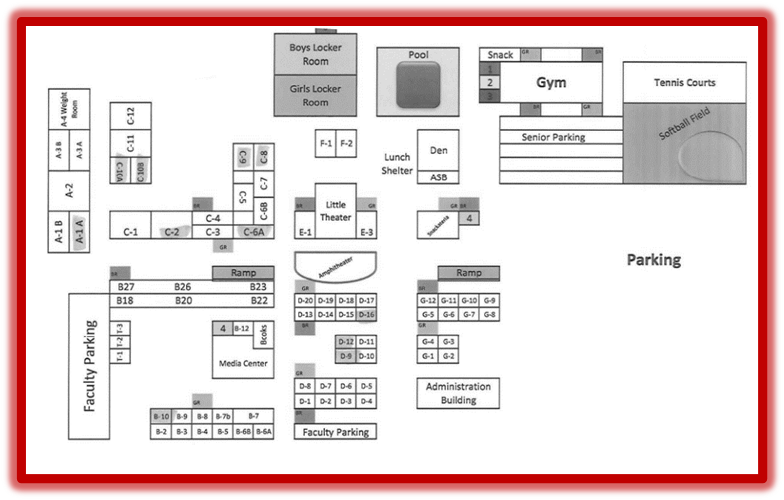 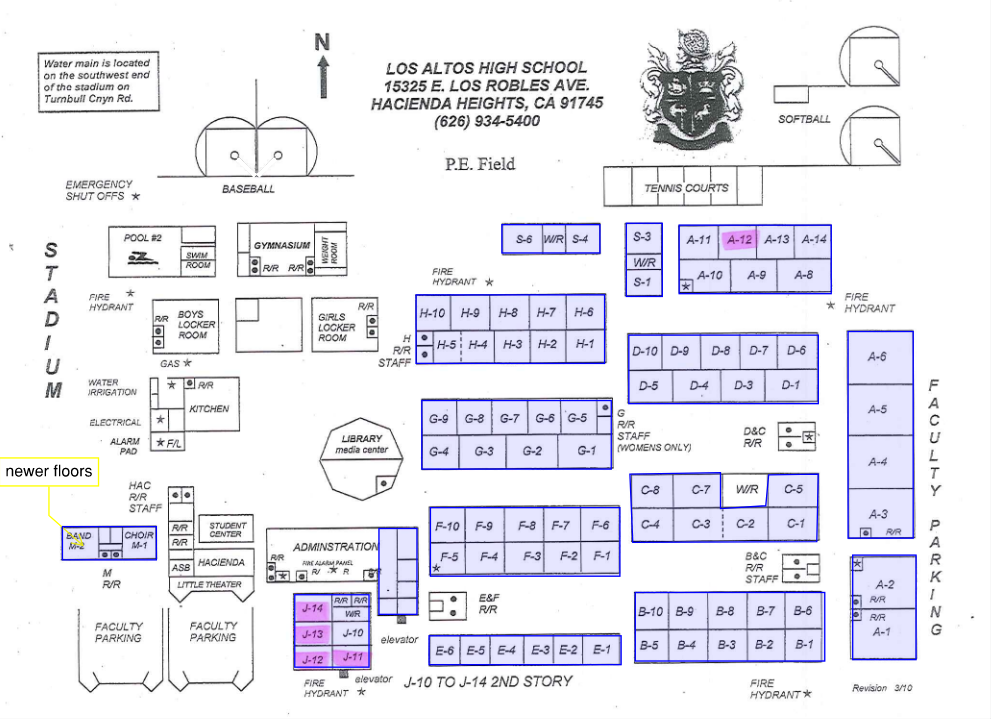 WILSON HIGH SCHOOL
59 CLASSROOMS
LOS ALTOS HIGH SCHOOL
69 CLASSROOMS
10
PRE-BID JOB WALK:
	Los Altos HS, Wilson HS & Stimson EC
Pre-Bid Walk 			January 8, 2024
Bib Opening 			January 18, 2024
Anticipated Bid Award  		February 8, 2024
Anticipated Construction Date 	March 4, 2024
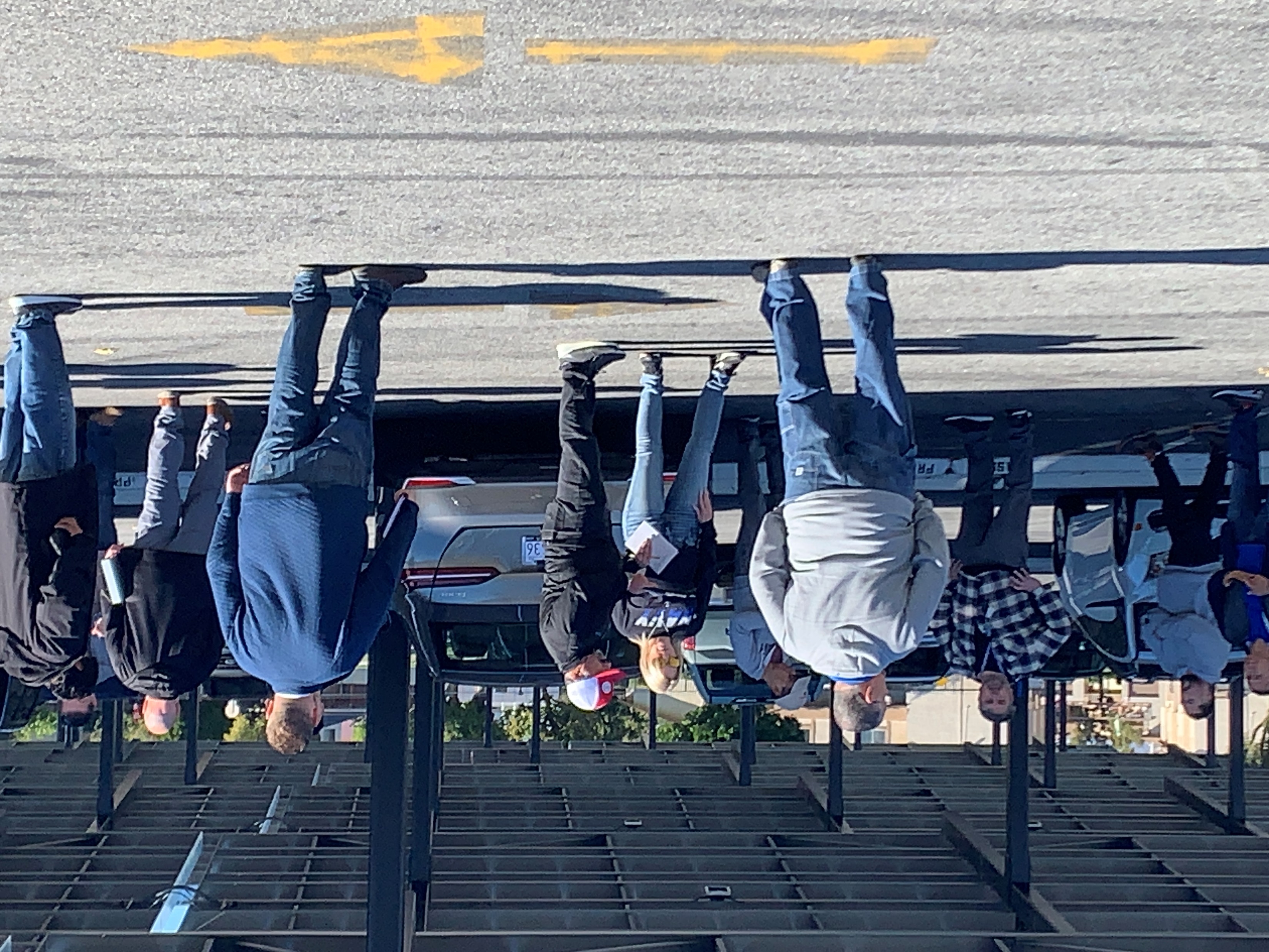 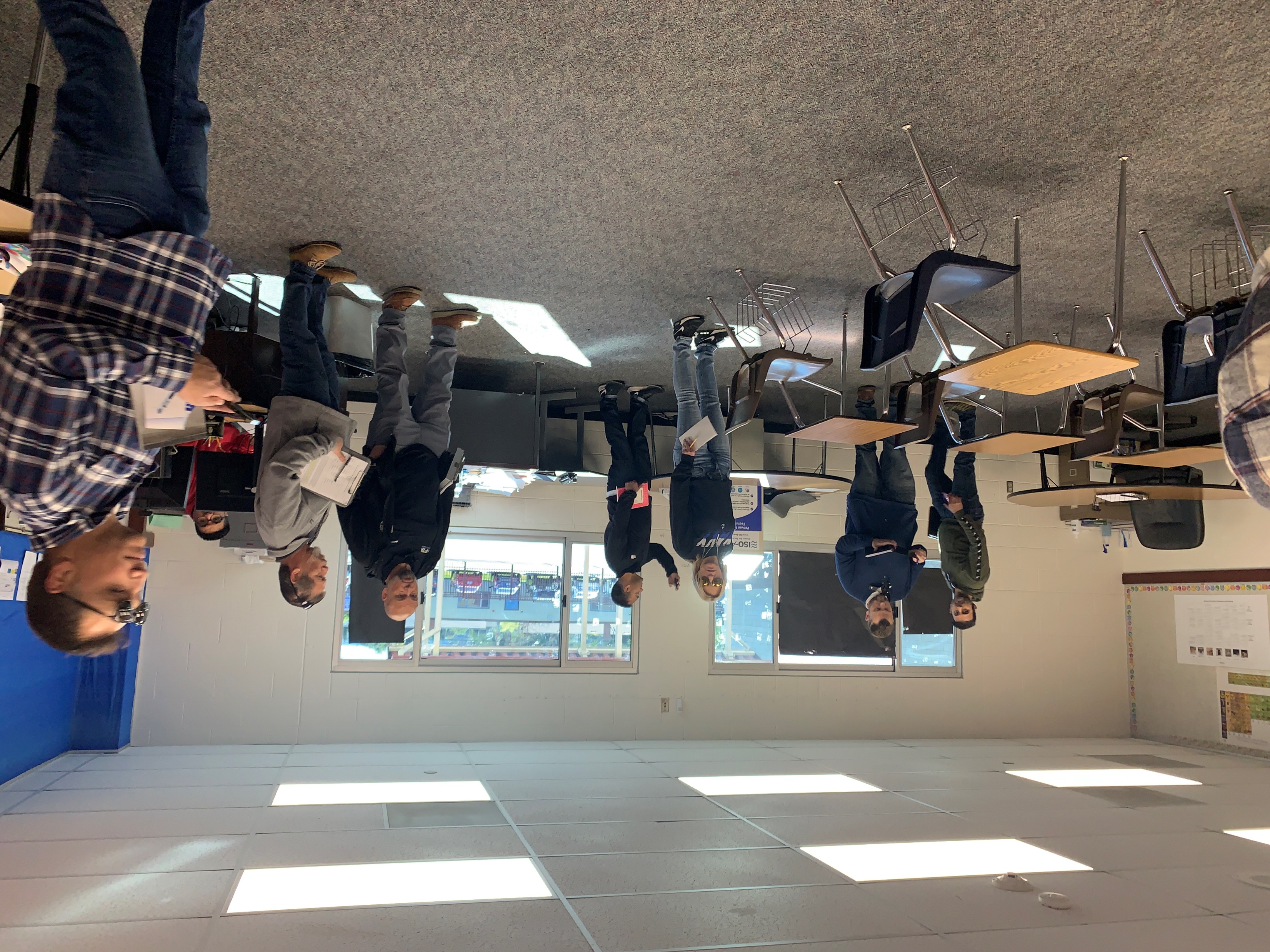 20 Contractors Participated in the pre bid job walk
11
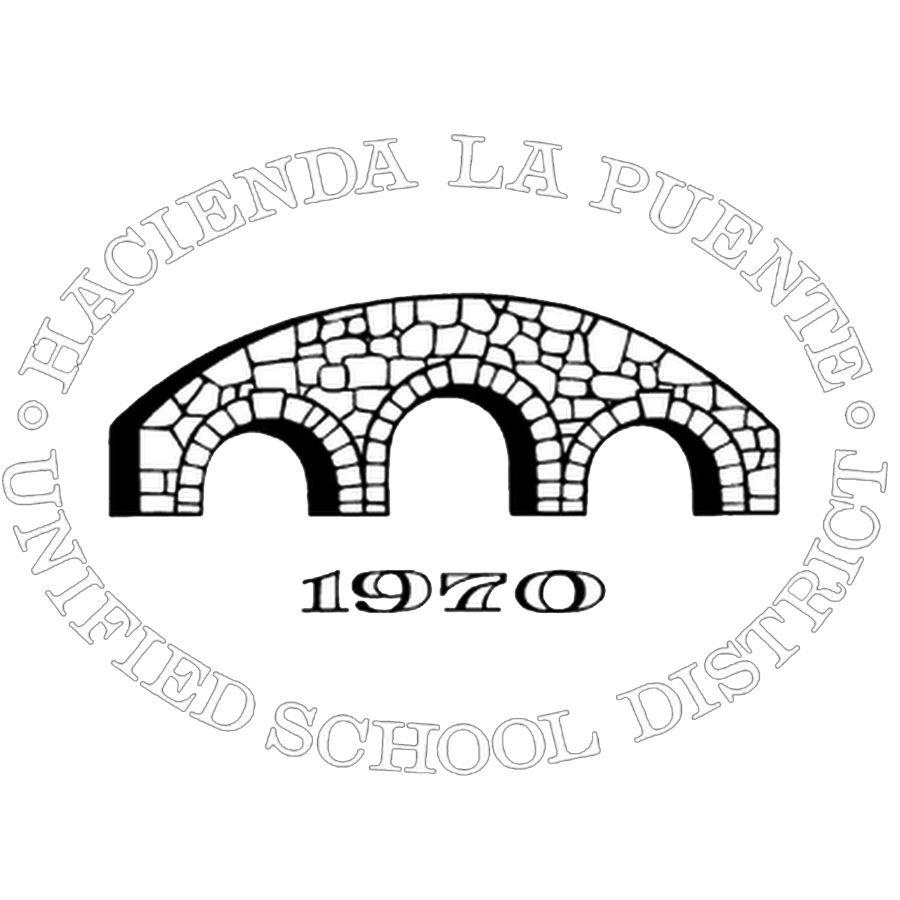 Questions + answers
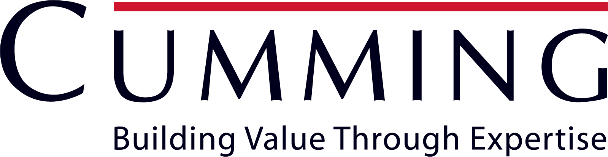